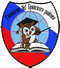 МБОУ «Гимназия №1 Брянского района»
«Паралимпийская миля – 
интеграция в социум»
Практика реализуется в рамках социального  международного инновационного проекта 
«Социальная страна»
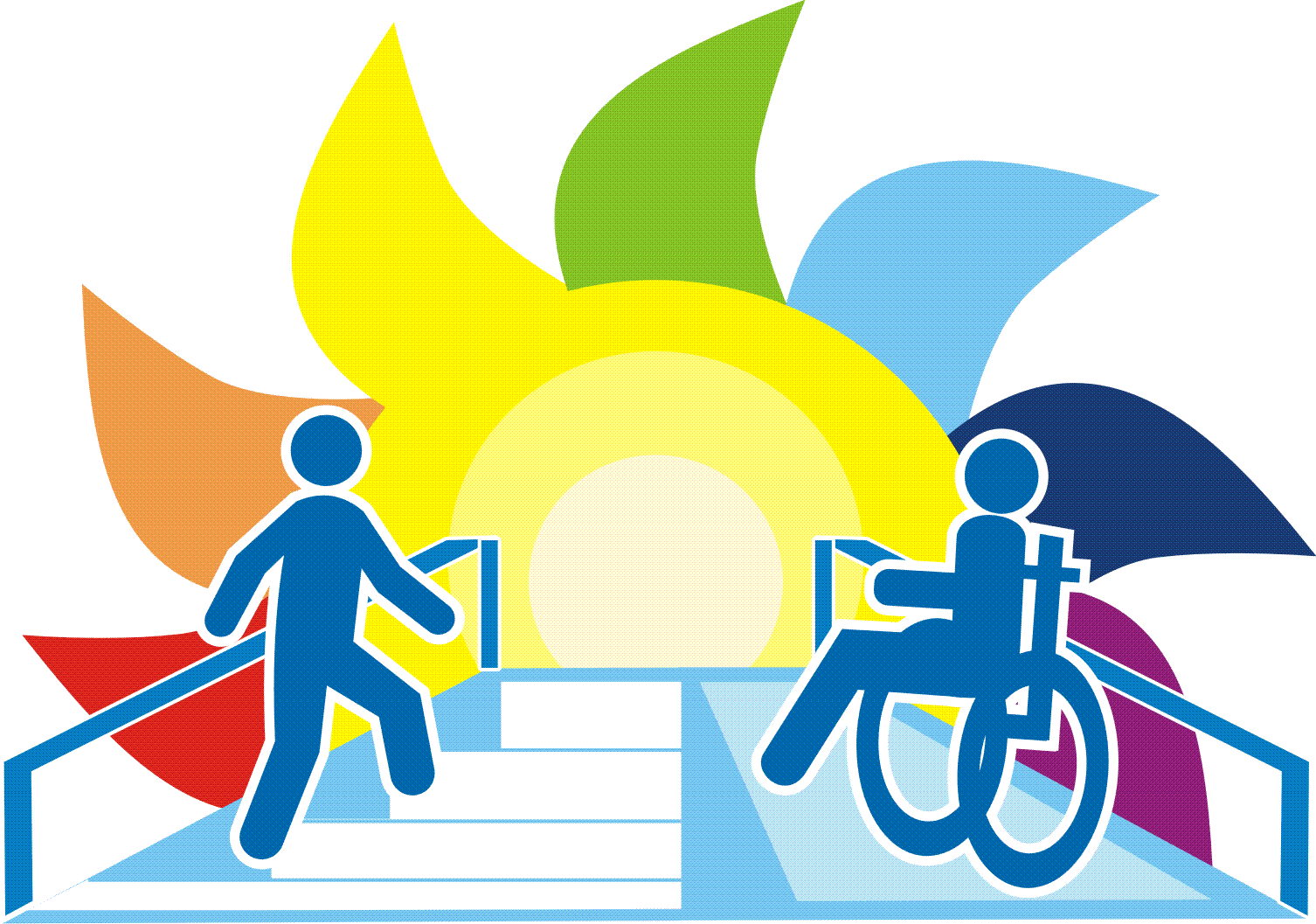 2016-2025 гг.
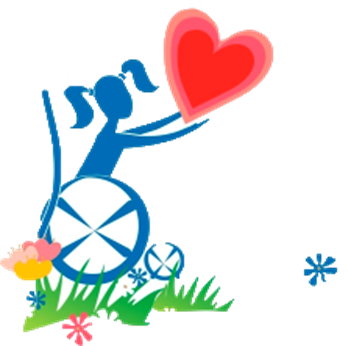 Цель:

- создание среды для преодоления социальной изолированности детей с ограниченными возможностями здоровья и  детей-инвалидов.
Задачи:
развитие скоординированного партнерства; 
развитие ученического самоуправления; 
расширение знаний обучающихся о людях с ОВЗ;
привлечение внимания общественности, обучающихся к проблемам детей с ОВЗ;
- расширение сферы общения детей с ОВЗ и детей –    инвалидов.
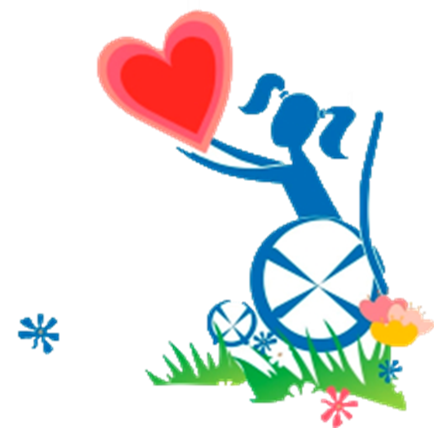 Дорожная карта:
Сбор информации по проблеме (изучение общественного  мнения) – январь;
Изучение СМИ и нормативно-правовой базы – январь-февраль;
Консультации со специалистами (психолог, социальный педагог, медицинские работники и т.д.) - март;
Обращение к партнерам проекта об оказании посильной помощи – март-апрель;
Разработка сценария фестиваля - апрель;
Проведение фестиваля - май;
Подготовка статей в СМИ (гимназическая газета «Гимназист.ru», «Деснянская правда», «Брянская учительская газета») - май.
Сбор информации по проблеме
 (изучение общественного  мнения)
Консультауии со специалистами
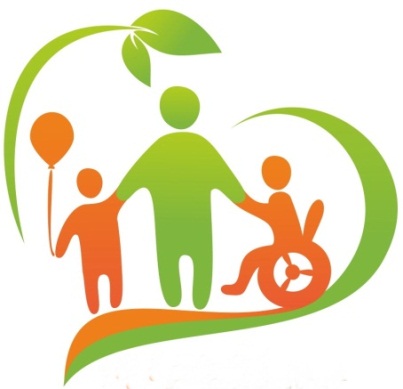 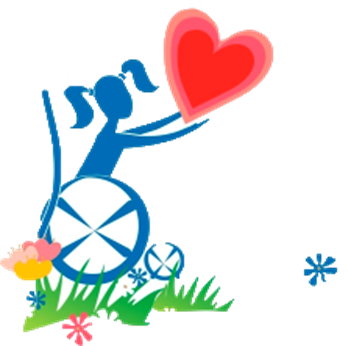 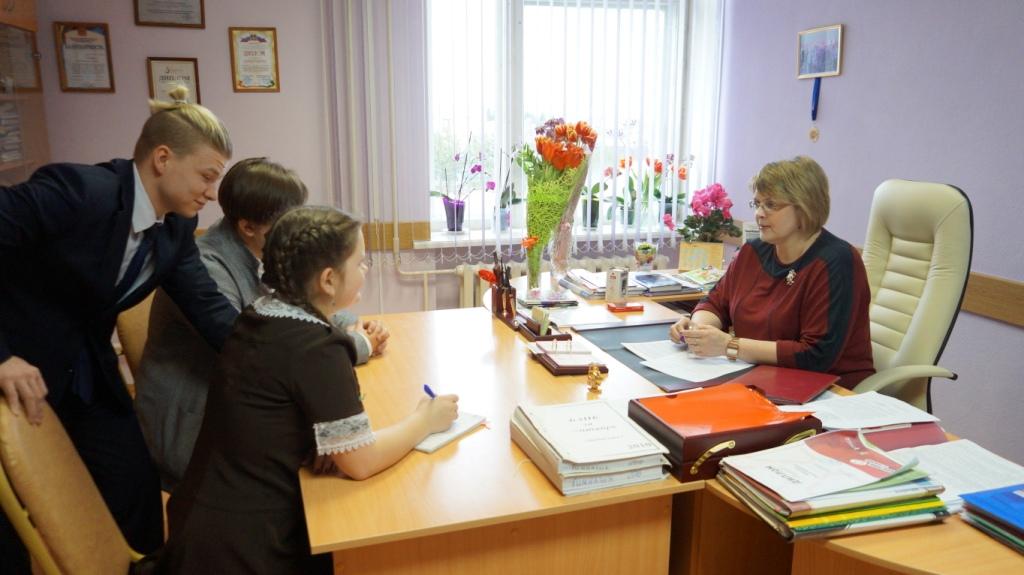 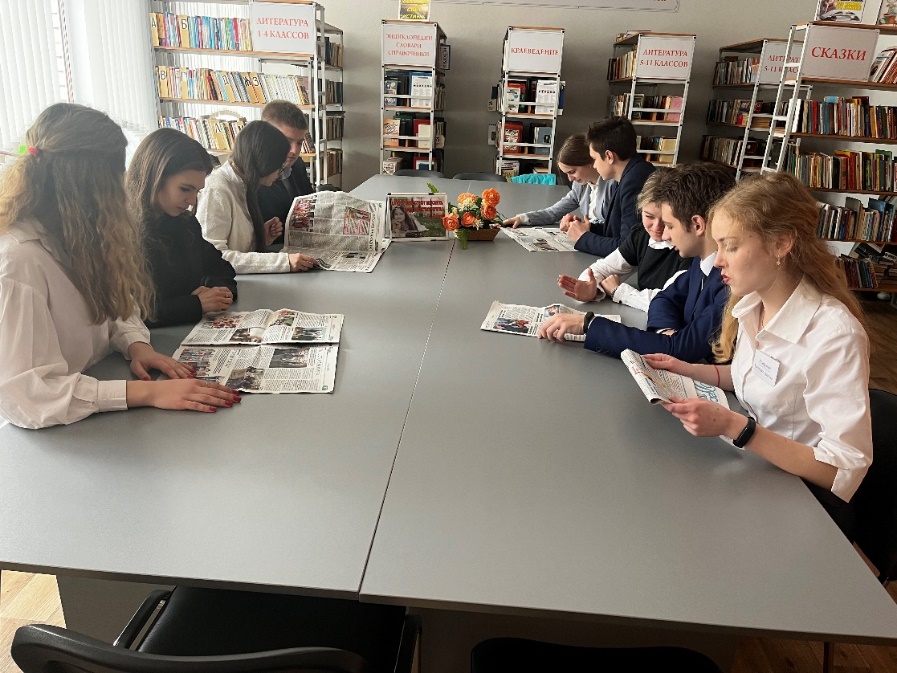 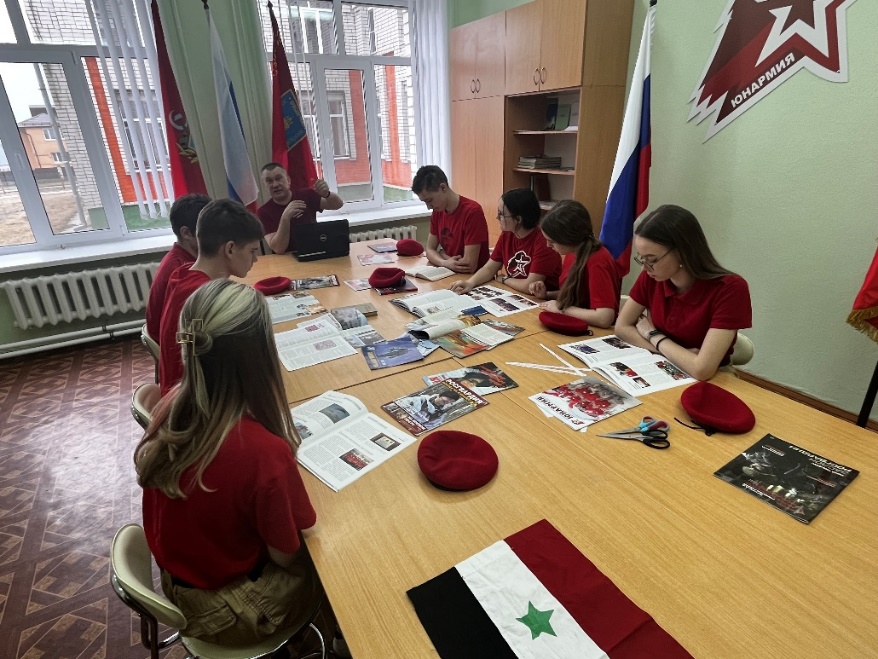 Социальный приют для детей и подростков Брянского района
Управление образования Брянского района
Центр Культуры и Досуга Брянского района
Центр ППМСП Брянского района
Администрация Брянского района
Учителя и обучающиеся МБОУ «Гимназия №1 Брянского района»
4. Партнеры проекта
Руководители предприятий и организаций Брянского района
Родители обучающихся
Индивидуальные предприниматели
Фещенко С.В. 
Генеральный директор ООО «МИИРЦ»
Глинищевская детская  школа искусств
Неравнодушные граждане
Проведение фестиваля
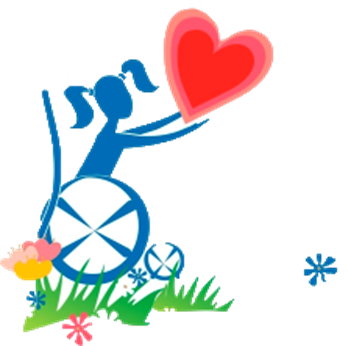 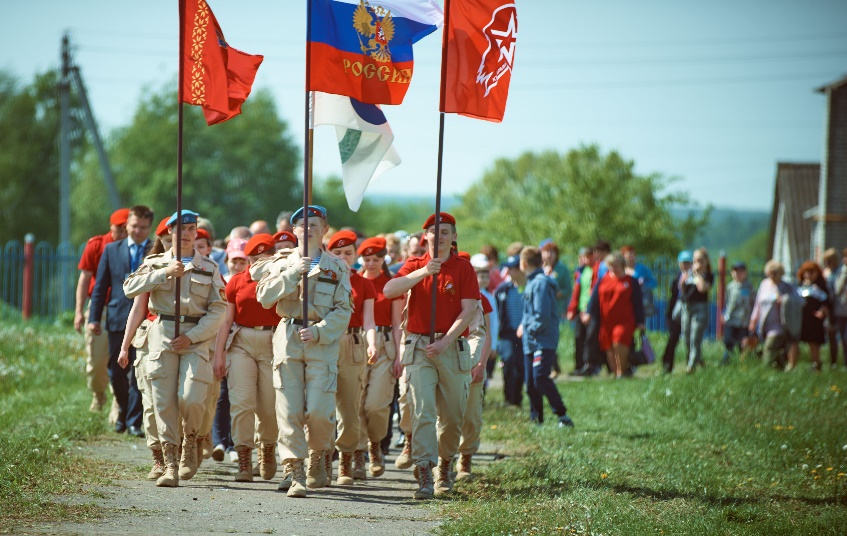 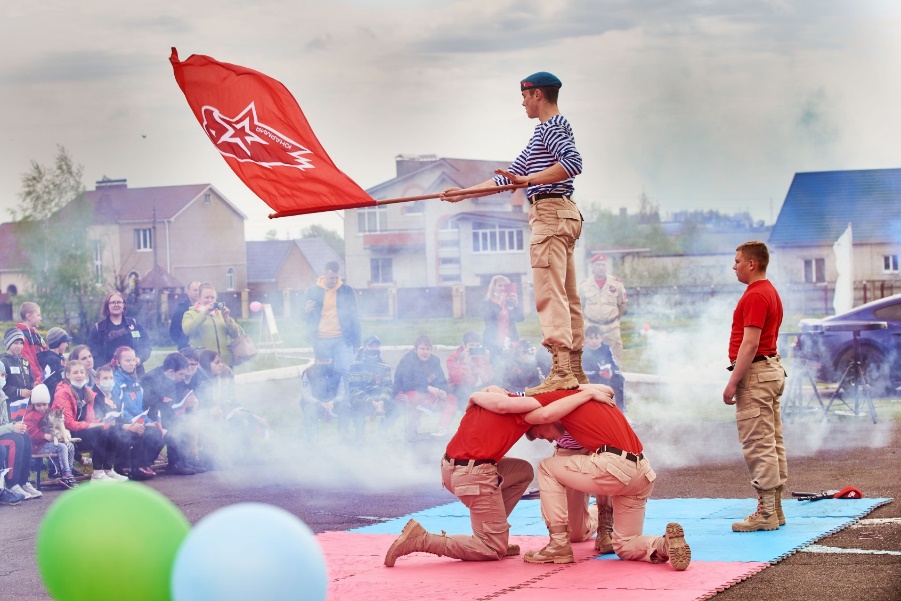 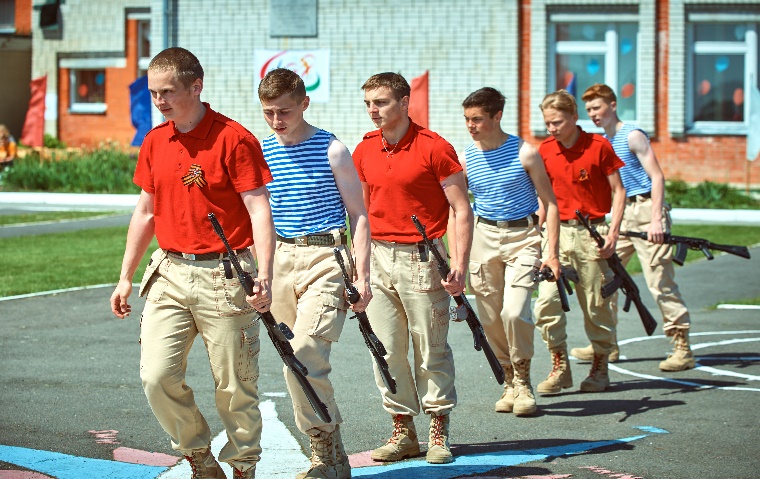 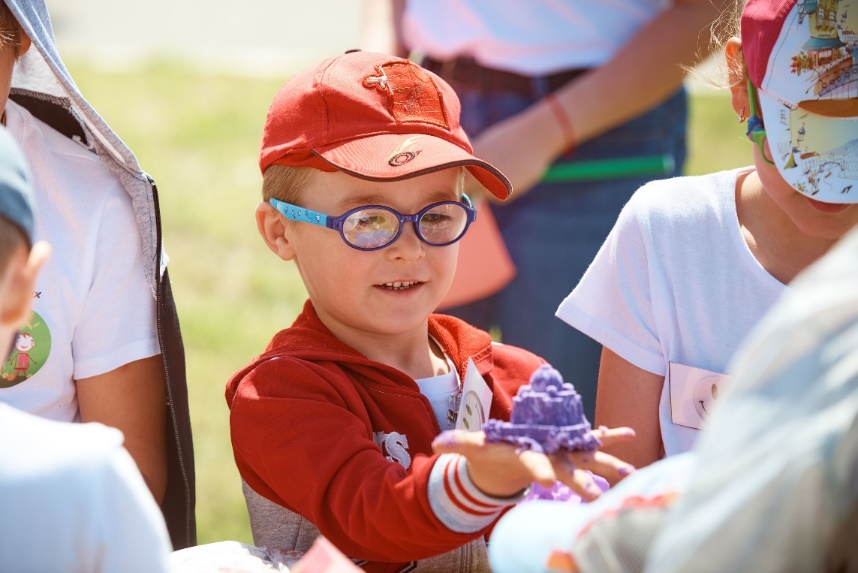 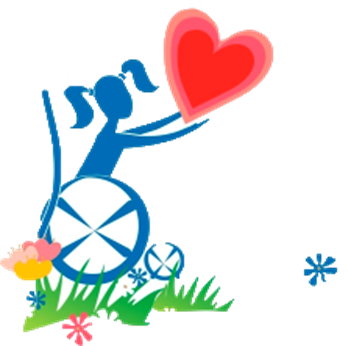 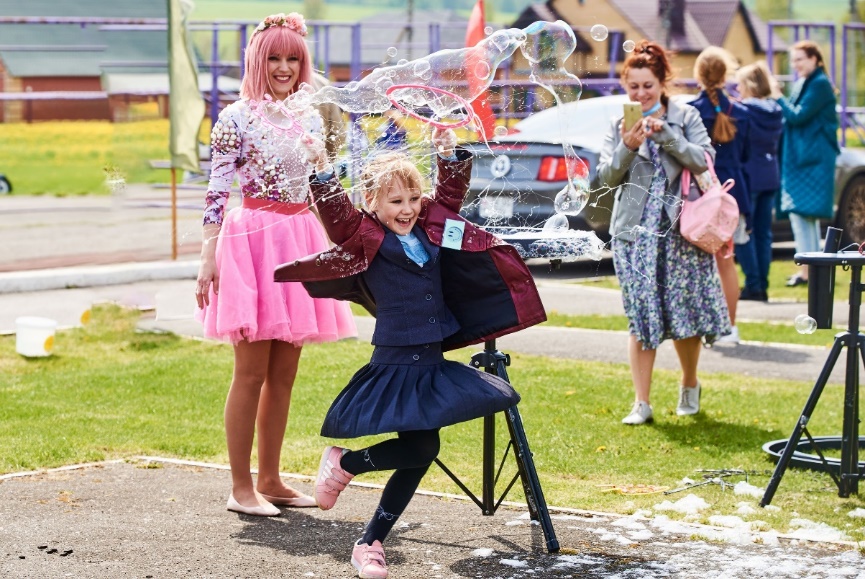 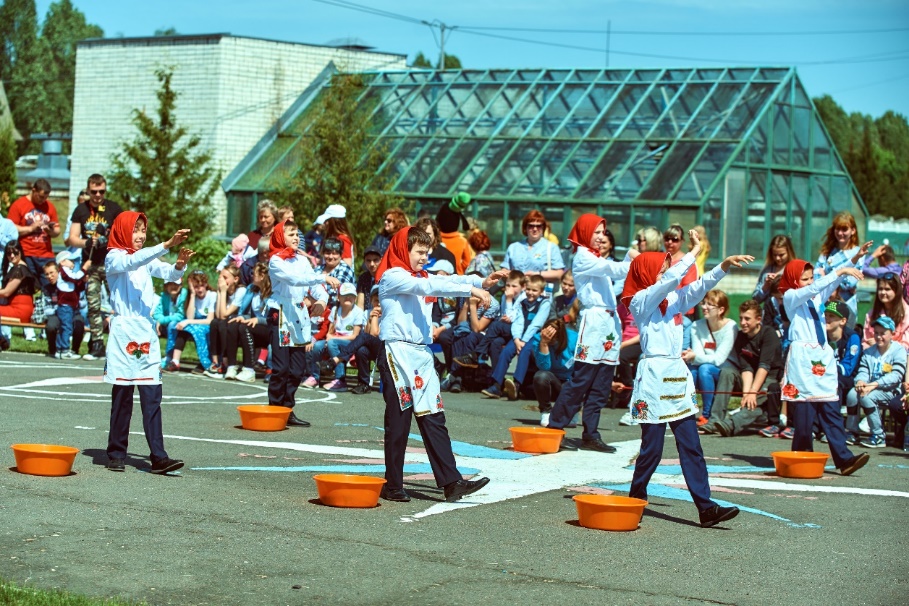 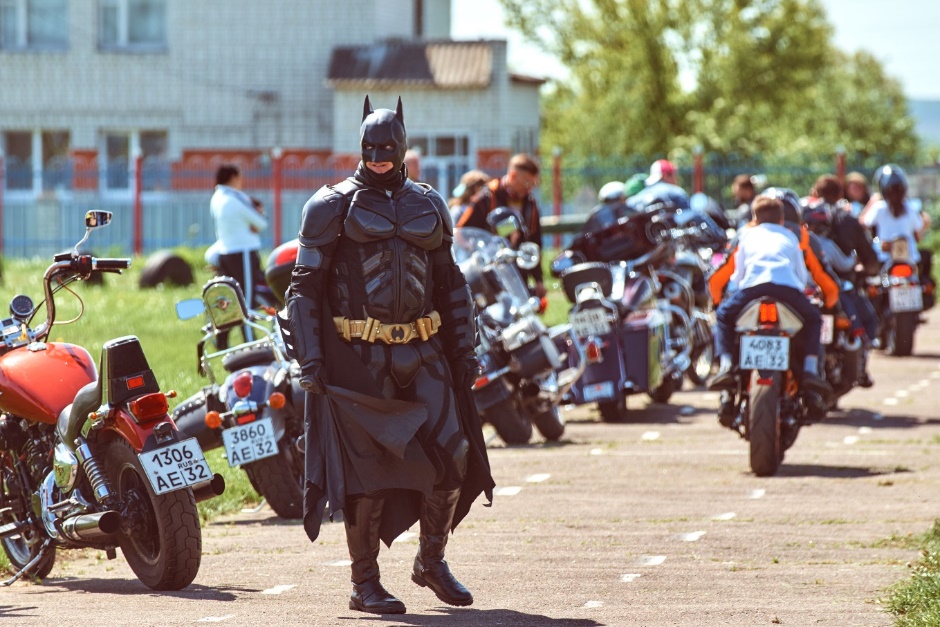 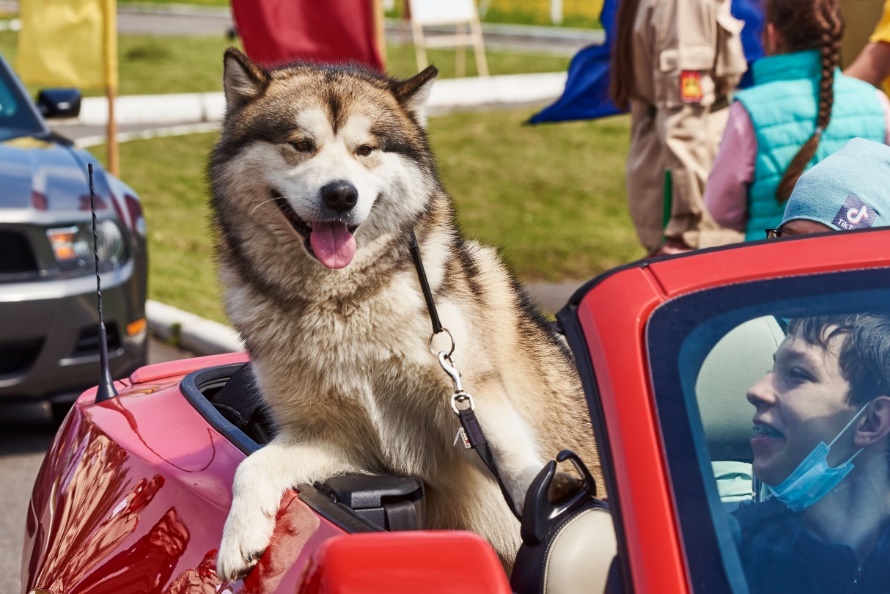 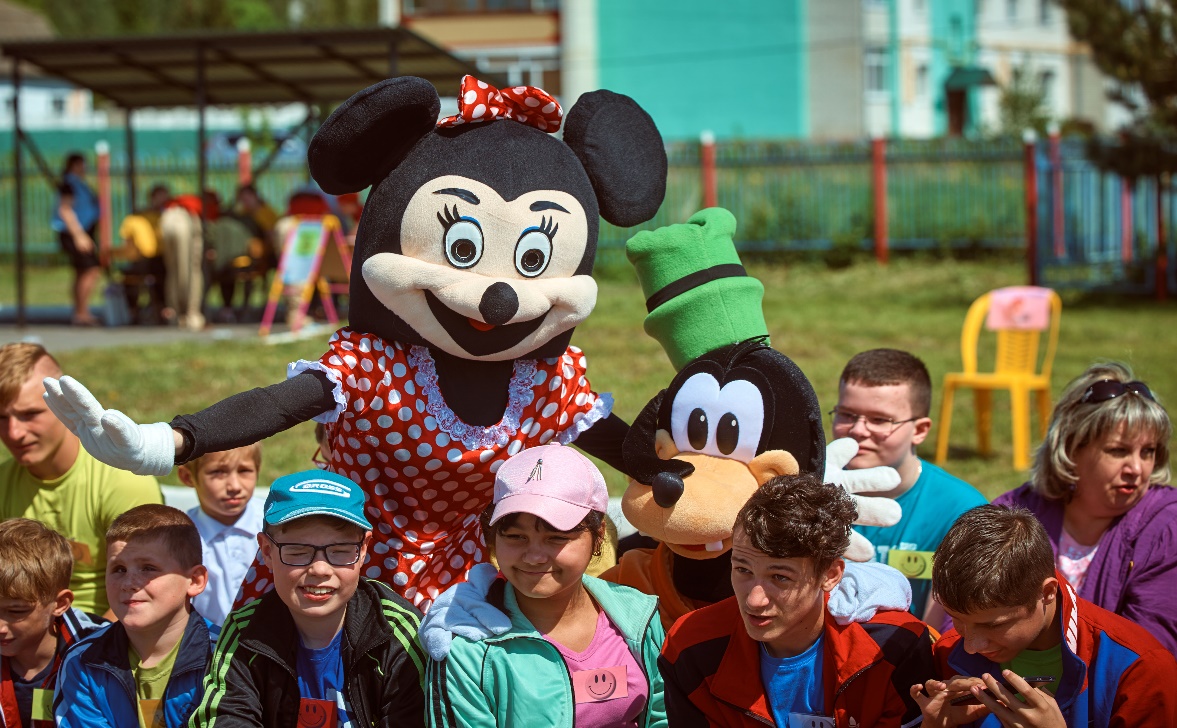 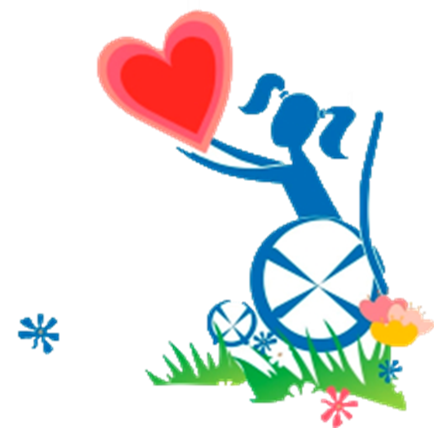 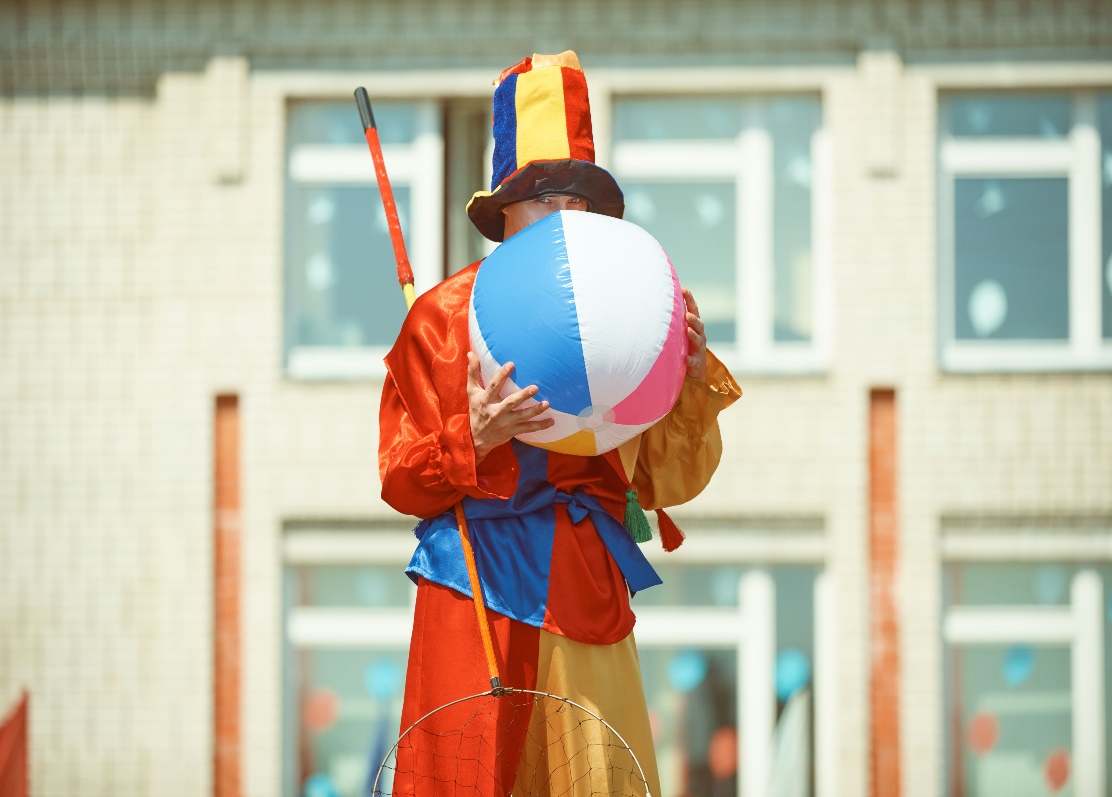 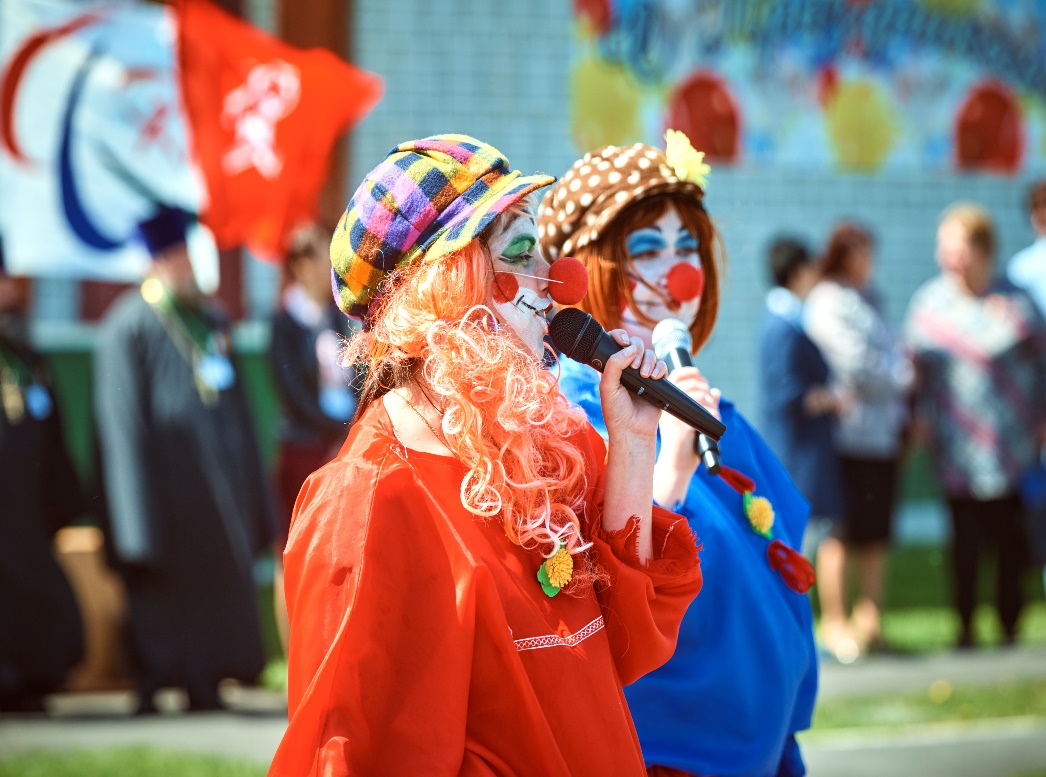 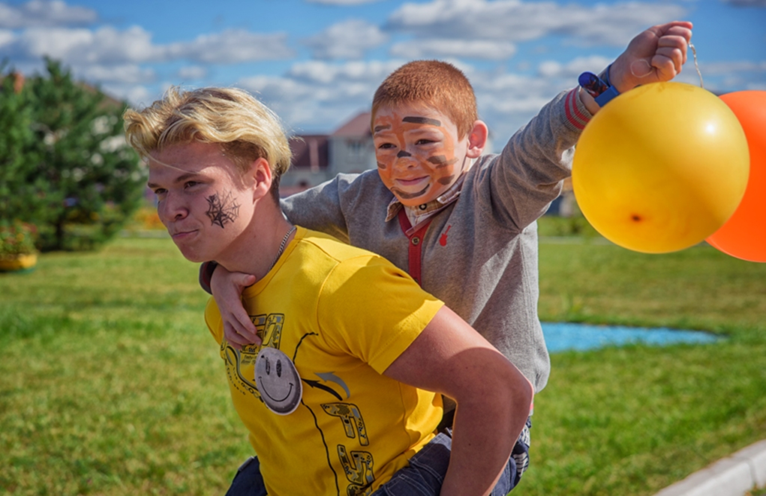 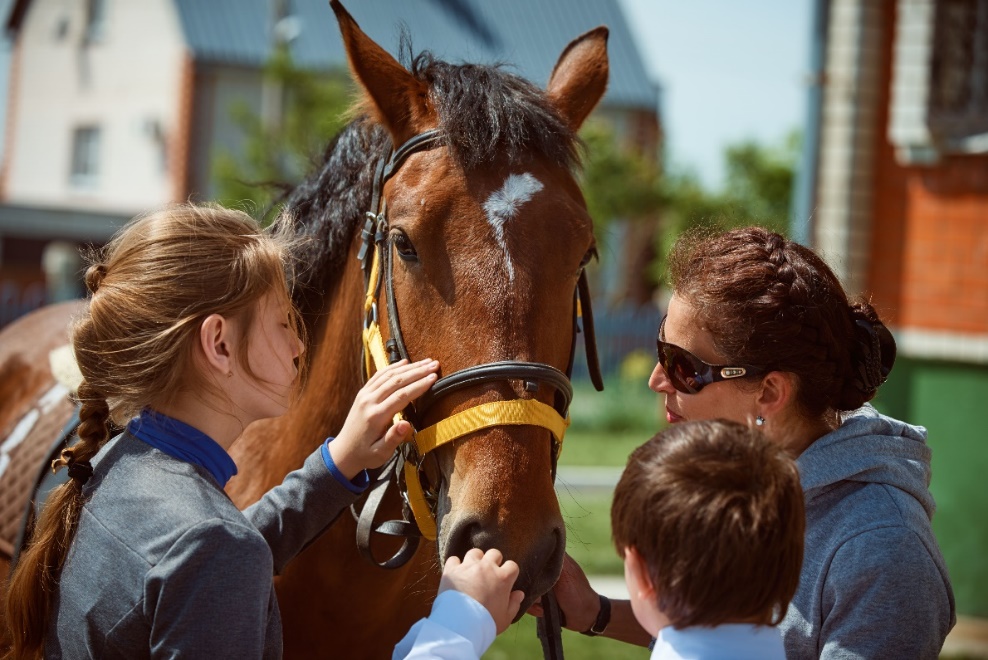 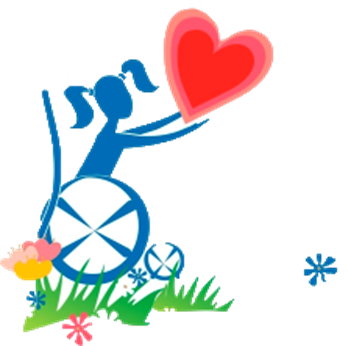 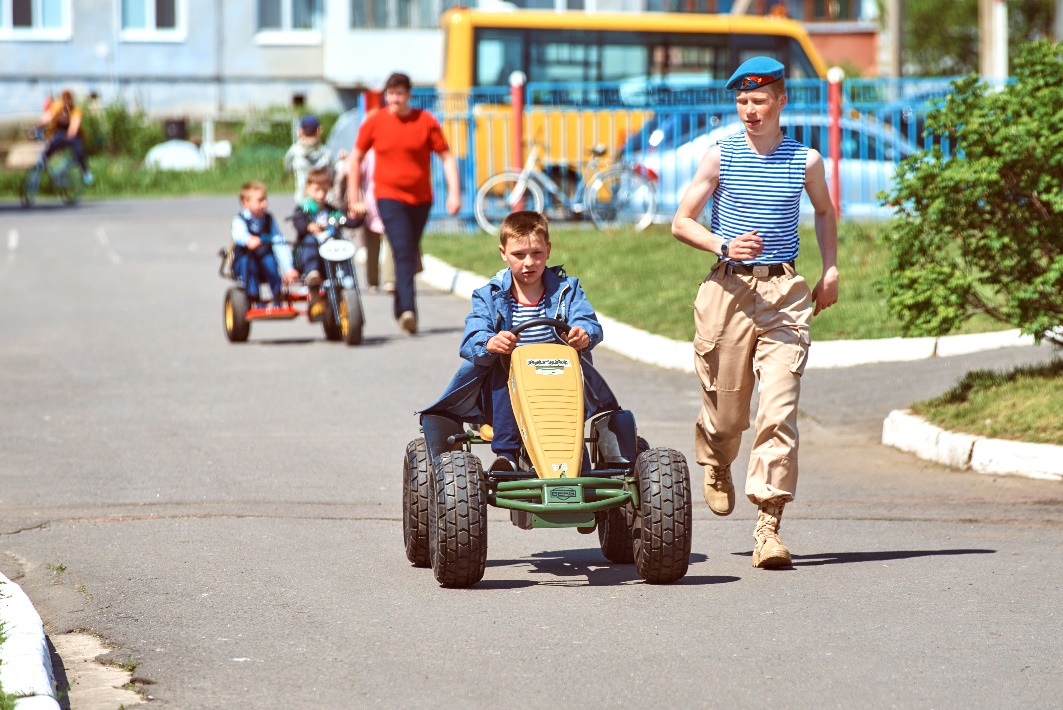 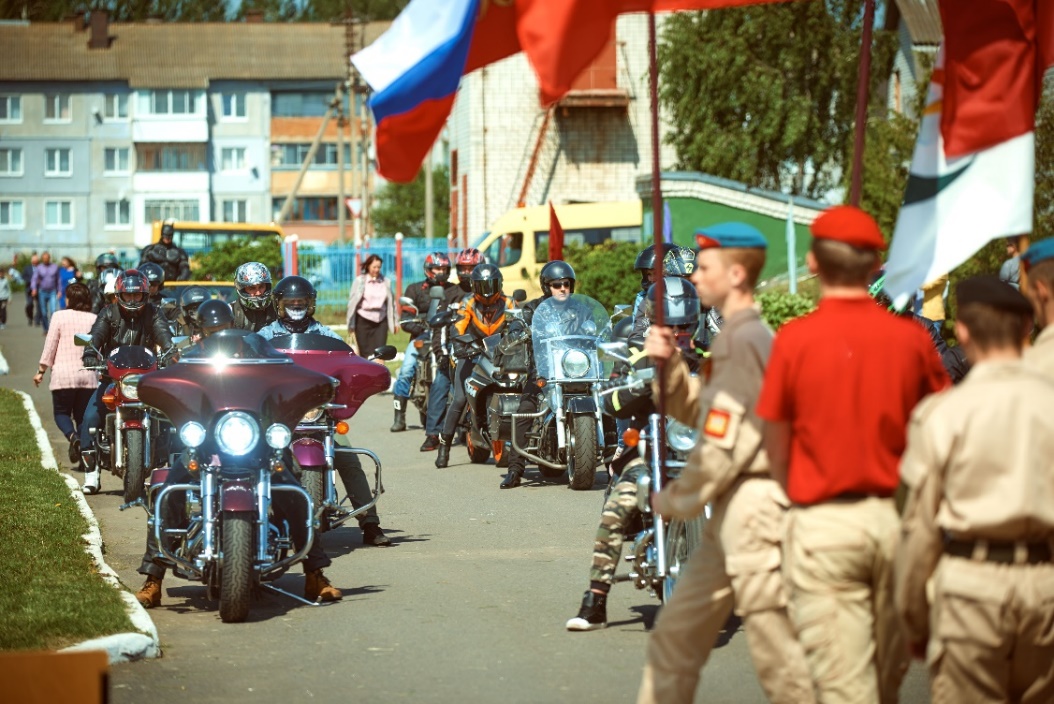 Московские фестивали
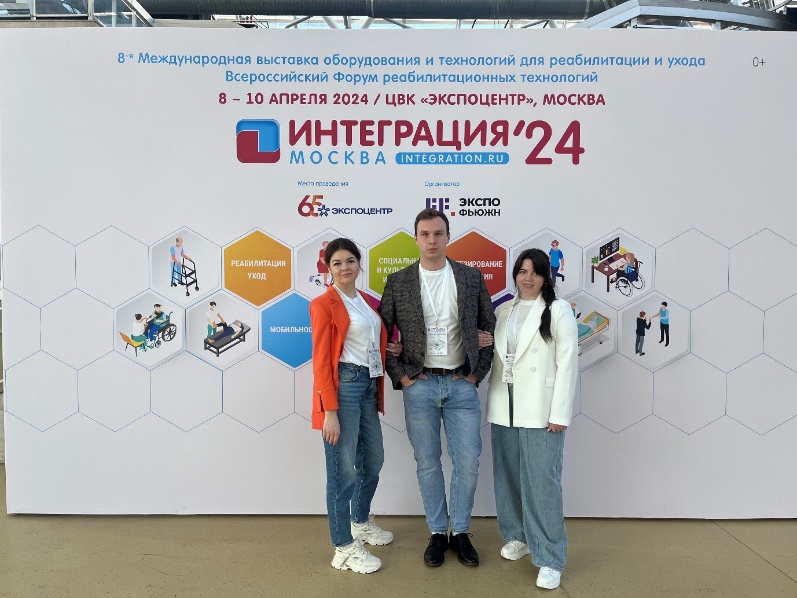 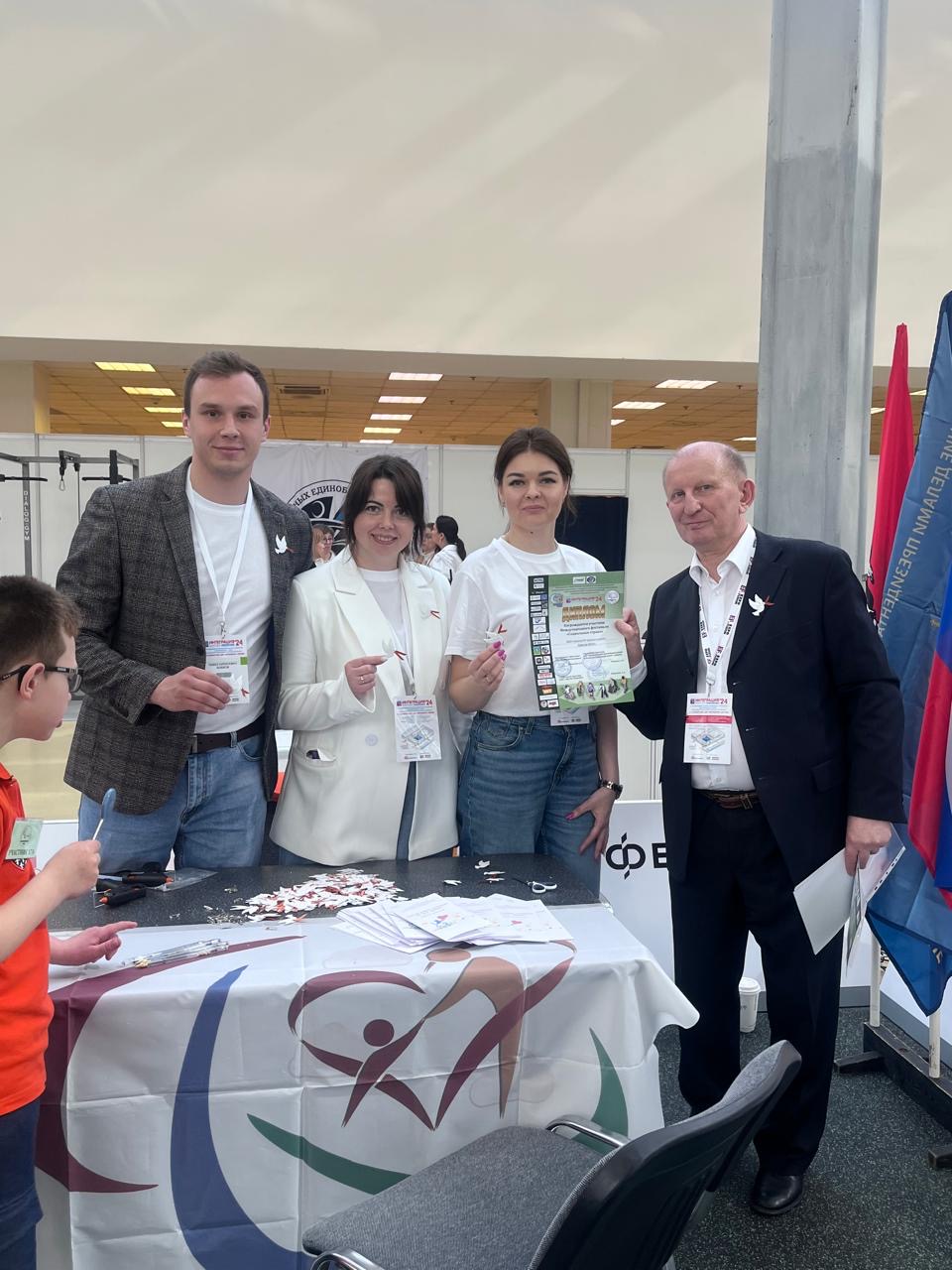 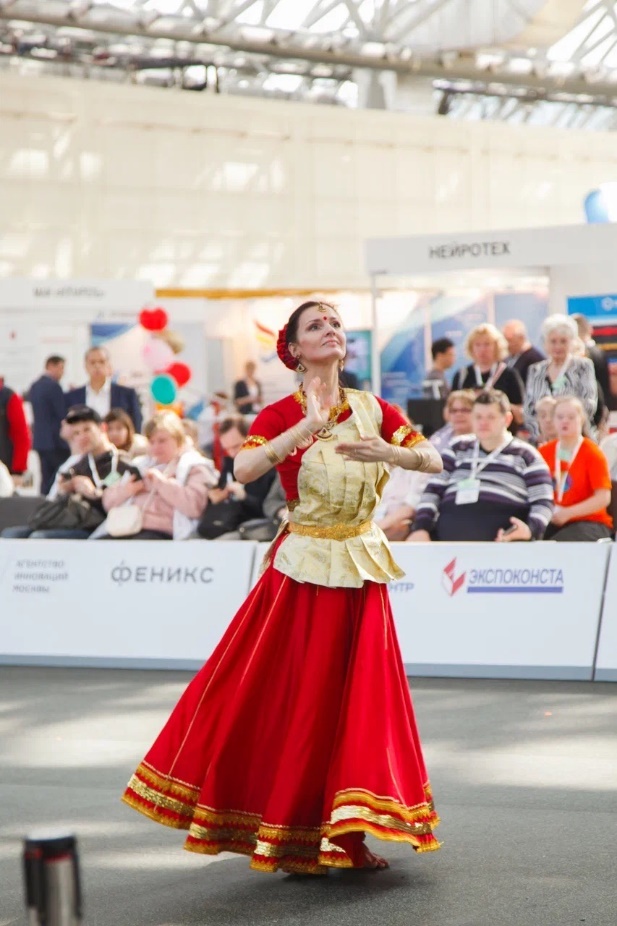 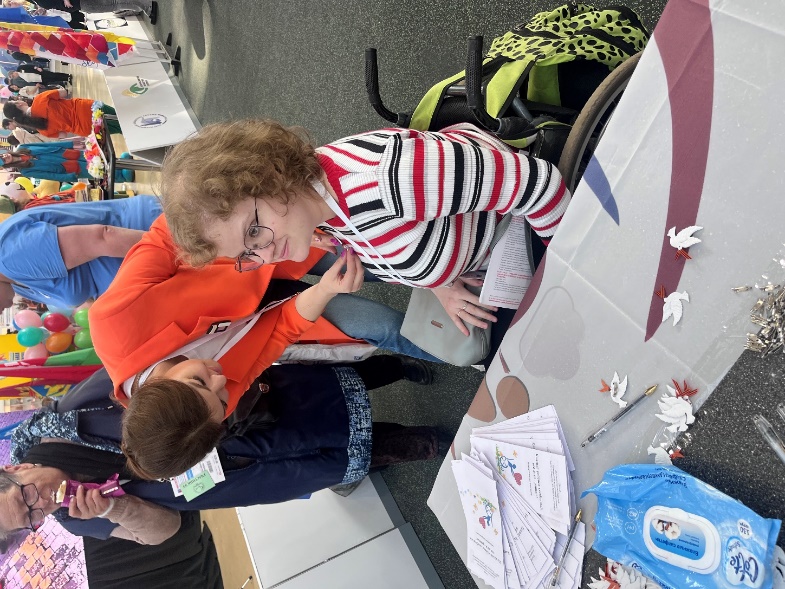